European Symposium MR2.0: Institutional Arrangements
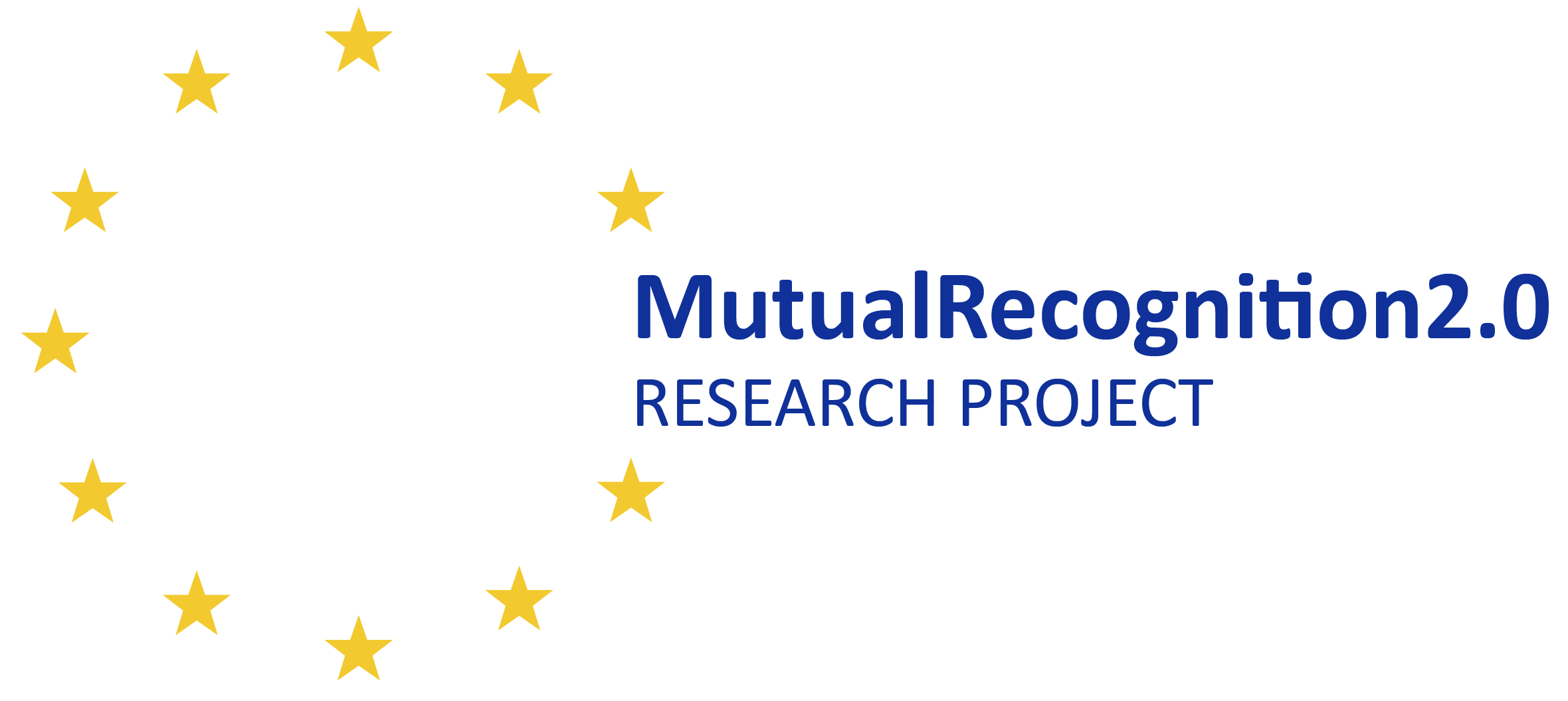 MR2.0
Institutional Arrangements: Coherence, Effectiveness and Efficiency
Vincent Glerum 
Amsterdam, 23 June 2025
European Symposium MR2.0: Institutional Arrangements
Overarching Analysis: Thematic Approach
11 themes:
Legal framework (EU/CoE/national)
Informal arrangements
Institutional arrangements
Awareness/knowledge
Efficiency
Centralisation/coordination/specialisation
Transfer of proceedings
Digitalisation
Anticipating the application of instruments at the sentencing stage
Summoning abroad
2
23 June 2025
European Symposium MR2.0: Institutional Arrangements
Institutional arrangements?
Competent issuing authorities (OA, para 7.5.2)

Two angle approach:
Competence to refer questions to the CoJ (Article 267 TFEU) → coherent, effective and efficient application presupposes correct interpretation of instruments (OA, para 7.5.3)
Choice between instruments (less intrusive alternative) → coherence (OA, para 7.5.4)
3
European Symposium MR2.0: Institutional Arrangements
Institutional arrangements: competent issuing authorities
Competent authorities:

‘Authority’ or ‘judicial’ authority

‘Judicial authority’: 
EAW: court, judge, public prosecutor if independent
EIO: idem, but no requirement of independence for public prosecutors
4
European Symposium MR2.0: Institutional Arramgements
Institutional arrangements: competence to refer questions
‘Referral-gap’: issuing authority nor other authority can refer questions about issuing, withdrawing or maintaining request
Competence to refer questions to CoJ: ‘court or tribunal’; factors such as independence (external and internal) + performing judicial function
Case-law CoJ: issuing courts (and judges) may refer questions about issuing, withdrawing or maintaining request
Issuing PP probably not: even if external independence, no internal independence  
Conclusion: issuing (judicial) authority not necessarily competent to refer questions
5
European Symposium MR2.0: Institutional Arrangements
Institutional arrangements: effective remedy before a court
Effective remedy:
Possibility to challenge proportionality
Access to a court that can refer questions to the CoJ
EAW:
Prosecution-EAW issued by PP: court proceedings meeting requirement of judicial protection
Execution-EAW issued by PPS: judicial protection incorporated in court proceedings resulting in conviction → risk of ‘referral-gap’  
In general: violation of rights → effective remedy before a court
6
European Symposium MR2.0: Institutional Arrangements
Institutional arrangements: arrangements in DE as example
Germany
PPS issuing authority under FD 2008/909
Authorisation by court required if sentenced person in DE and does not consent  
No remedy before a court: 
if sentenced person consents: presumption that he has no need for a remedy → no proportionality issue, still: ‘referral-gap’
If sentenced person not in DE: problematic from perspectives of proportionality and ‘referral-gap’
7
European Symposium MR2.0: Institutional Arrangements
Institutional arrangements: choice between instruments
Choice between different instruments, different competent authorities:

Risks for
Comprehensiveness 
Proportionality 
Consistency

Unless mechanism for coordination, consultation and advice
8
European Symposium MR2.0: Institutional Arrangements
Institutional arrangements: choice between instruments
All 4 MS: different competent authorities for EAW and EIO (para 7.5.4.2)
Spain: abusive use of EAW instead of use of EIO
Issue with comprehensiveness and proportionality
 DE and PL: insofar as courts assess proportionality EAW: 
no issue with comprehensiveness and proportionality
Issue with completeness in case of refusal to issue EAW
NL: more or less the same as DE and PL, but:
Can judges take an informed assessment?
Risks for comprehensiveness and proportionality
9
European Symposium MR2.0: Institutional Arrangements
Institutional arrangements: final remarks
If competent authority not a court/judge → negative impact on coherent, effective and efficient  application: ‘referral-gap’
No EU law obligation to only designate authorities that can refer questions (but duty of sincere cooperation?)
Effective remedy before a court: still a ‘referral-crack’ (access to CoJ dependent on action by person concerned)
Attributing competences under different instruments same authorities → positive impact
Otherwise: mechanisms to ensure effective, efficient and coherent application (duty of sincere cooperation?)
10
European Symposium MR2.0: Institutional Arrangements
Thank you for your attention!
11